ARPA HCBS Initiatives
Lessons Learned and Next Steps
1
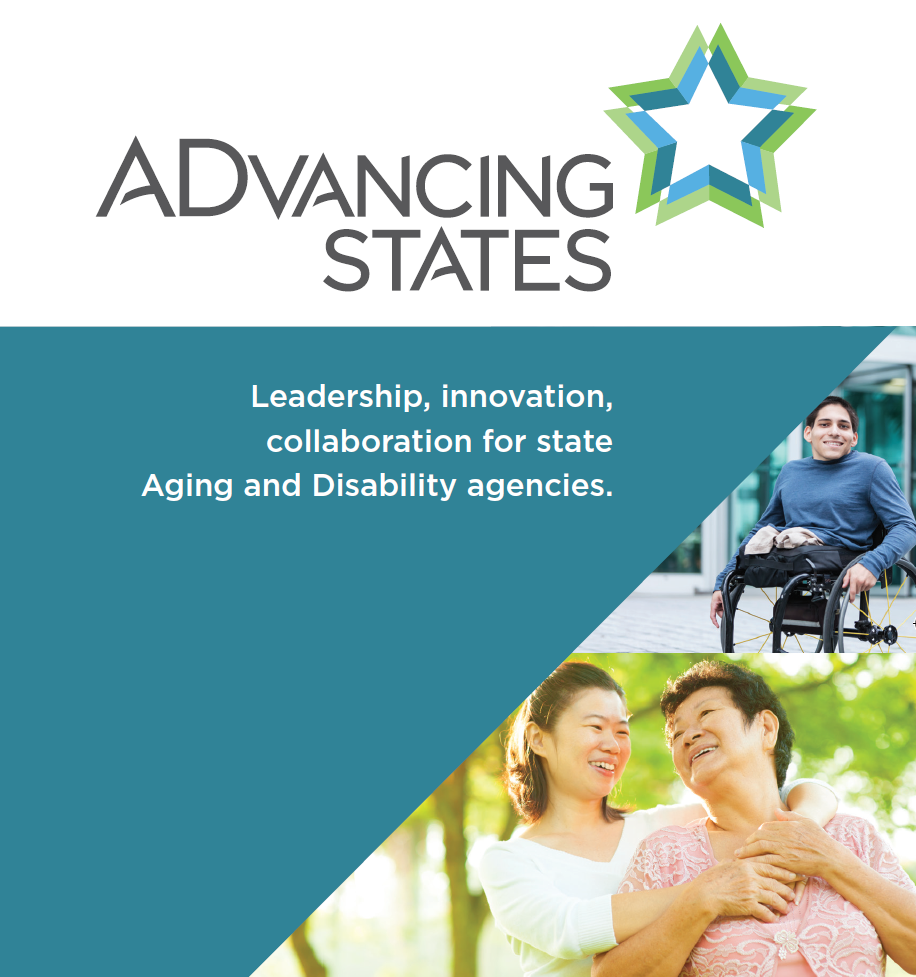 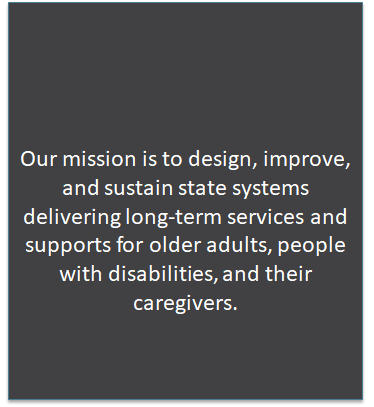 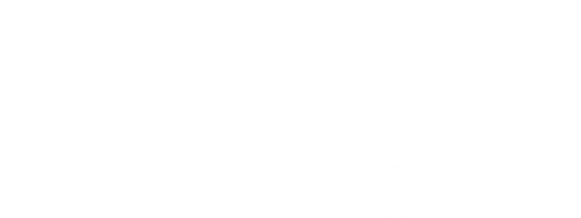 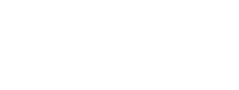 ARPA HCBS
3
Summary of Plans
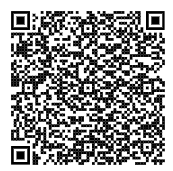 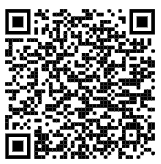 4
[Speaker Notes: Compilation of all plans: https://www.medicaid.gov/medicaid/home-community-based-services/guidance/strengthening-and-investing-home-and-community-based-services-for-medicaid-beneficiaries-american-rescue-plan-act-of-2021-section-9817-spending-plans-and-narratives/index.html 
Analysis of plans available at: http://www.advancingstates.org/policy/federal-advocacy/advocacy-alerts/advancing-states-releases-analysis-state-hcbs-spending-plans]
State ARPA Activities
5
State ARPA Activities
6
ARPA HCBS TA Project
ARPA HCBS TA Project
ARPA HCBS TA Project
Project Management Plan Development
HCBS TA team worked with states to map out the necessary steps to successfully implement their ARPA initiatives
During the process, key issues and challenges were often identified that had implications on policy and ARPA outcomes
Key Takeaways
Approvals
States first needed spending plan approval
Subsequent approvals were required to implement changes to Medicaid
Sometimes multiple approvals (emergency, permanent, APD, etc) 
Resulted in delayed implementation of many initiatives
Sustainability
Considerations for sustainability vs unwinding: 
Determining what to keep and how to keep it
Timeline of actions to secure ongoing state approval
Volatility of economic considerations impacts planning
Key Takeaways
Advanced Planning
Processes to be better prepared for potential future Federal audits
Collecting information to demonstrate outcomes and successes
MOE
Maintenance of effort requirements restrict many changes to LTSS
What can be done now and what must be delayed until MOE ends?
Do MOE implications impact timelines to finish ARPA projects?
Direct Service Workforce Affinity Group
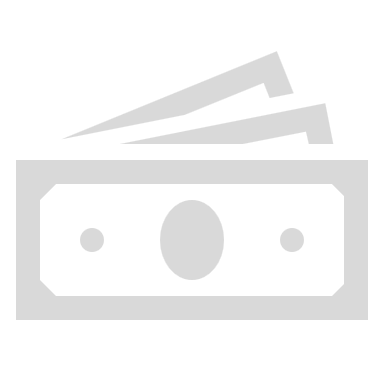 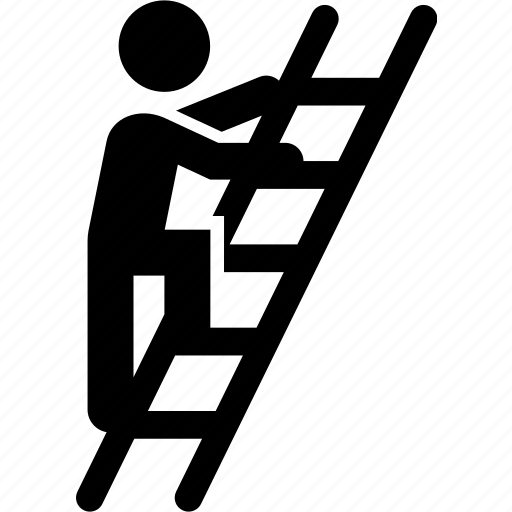 Payments for Direct Support Professionals
Training and Career Ladders for DSPs
DSP Payments
Types
Provider Rate Increases or Supplemental Payments with DSP Wage Enhancement Requirement
Bonuses – One-Time or Limited Recurring Basis
Sign-on or Recruitment Bonus
Retention Payment
Challenges
Spending authority to issue payments or rate increases
Federal approval
State Legislature approval
Assurance that DSPs receive the intended payments
Sustainability
DSP Career Ladders & Training
Strategies
Apprenticeship & Internship Programs
Training Curricula Development or Procurement
Supervisory Toolkits
High school, college, and technical school pipelines
Challenges
Adopt existing training programs or develop own career ladder program
Accessibility of training material
Couple workforce training strategies with financial resources to assure adequate pay
Future Policy Considerations for DSW Rate Increases and Career Development Initiatives
Meeting HCBS Spending Plan Objectives
Sustainability
Career Development Initiatives
Thank you!
Damon Terzaghi
Senior Director
dterzaghi@advancingstates.org
20